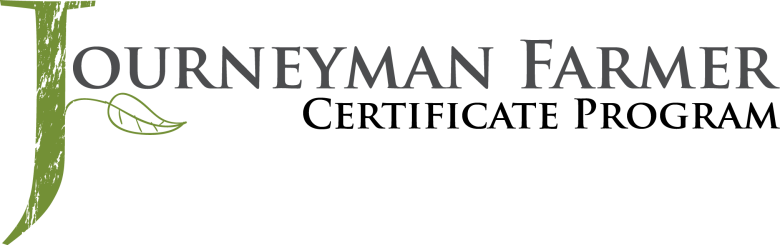 Small Ruminant Production
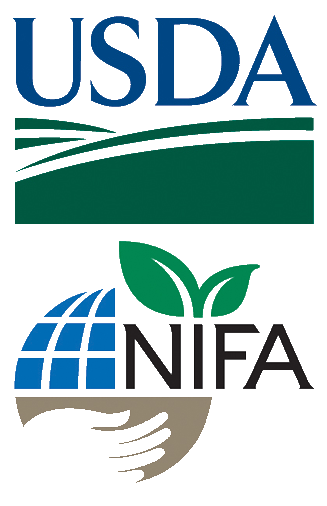 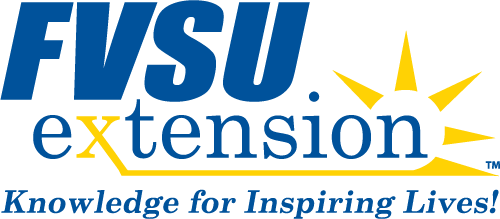 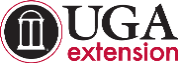 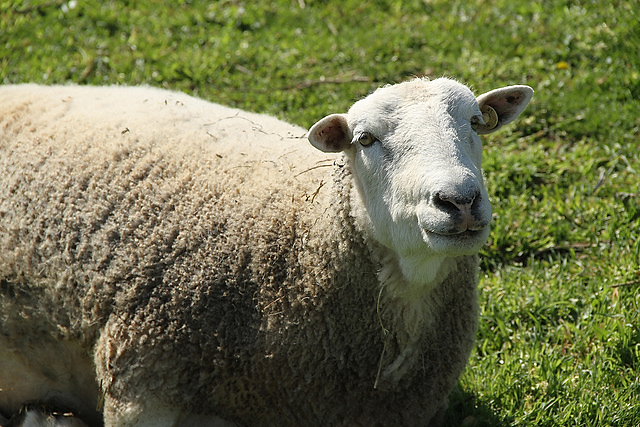 Session 5Body Condition Scoring
Dr. Niki Whitley
Animal Science Extension Specialist
Fort Valley State University
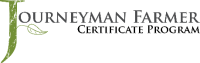 Learning Objectives
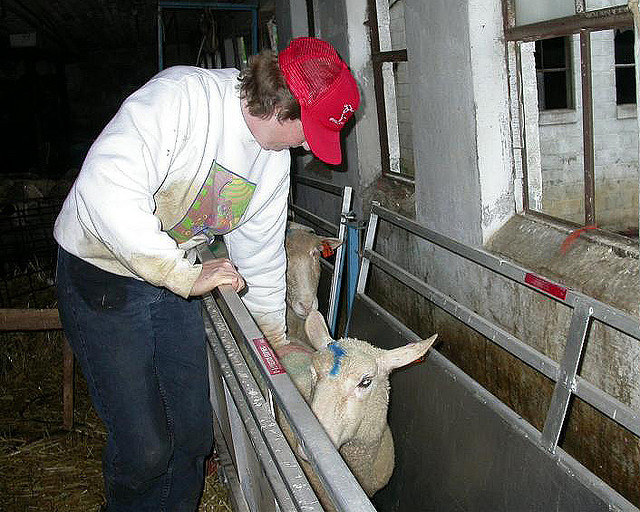 Be able to body condition score goats and sheep
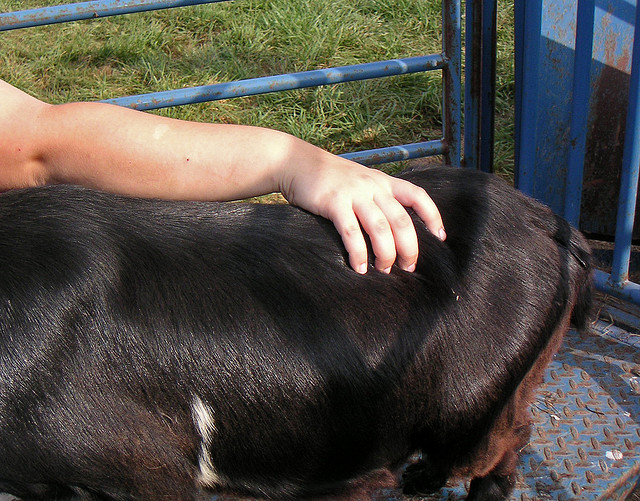 Photos courtesy of Susan Schoenian, Baalands Farm
How fat?
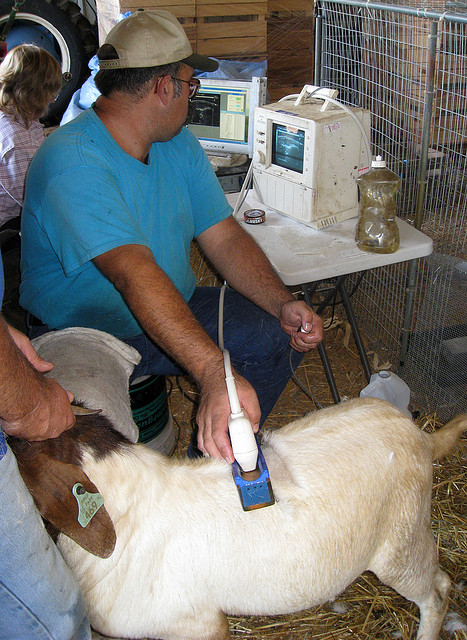 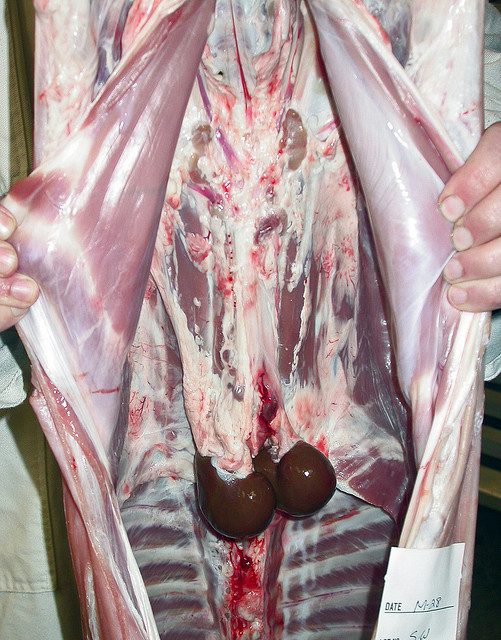 Ultrasound
Carcass tests
Body Condition Scoring
Photos: Susan Schoenian, Baalands Farm
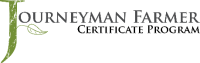 Body Condition Scoring (BCS)
Must get your hands on them
At least backbone and ribs
Goats – sternal fat
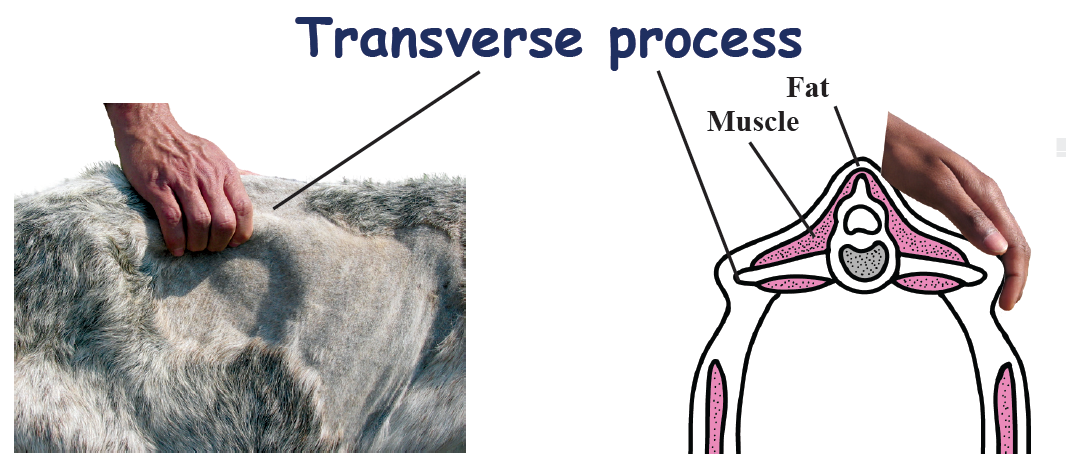 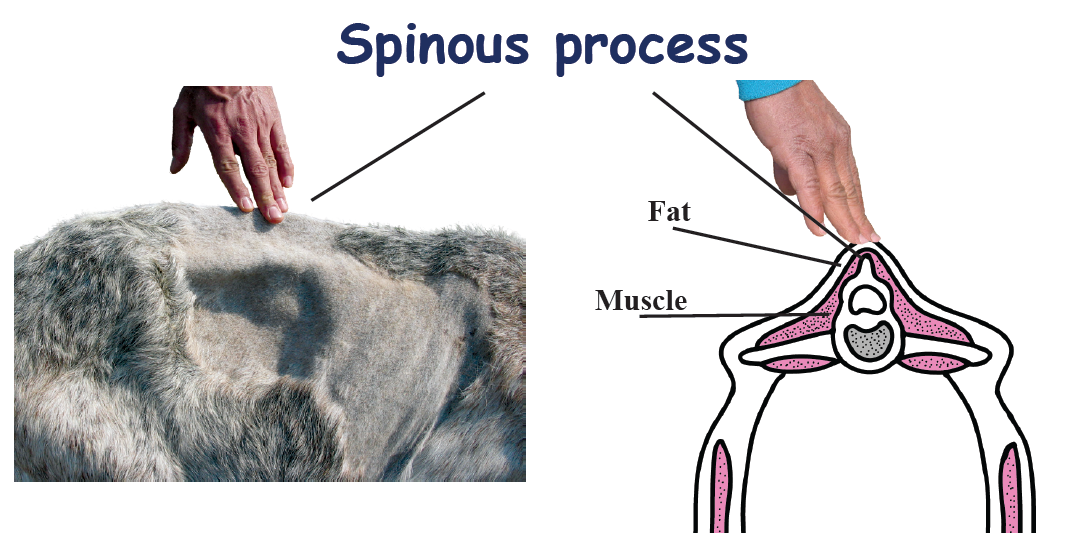 Ribs
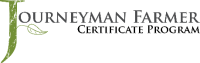 www2.luresext.edu/goats/library/field/bcs07.pdf
Body Condition Scoring Overview
Adapted from a presentation by Scott Sell, Clemson University
BCS 1 – Emaciated (very thin)
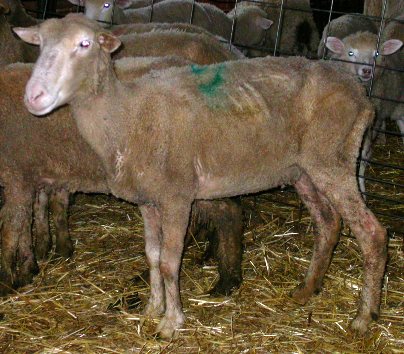 Very thin, weak animal; individual backbone points and ribs easy to see and feel; fingers fall into spaces between the ribs easily
Can easily grasp the top and sides of the spine; saw-tooth appearance of backbone; very little muscle and no fat felt along backbone, dip between top and side of backbone (over the loin)
Photo: Susan Schoenian, Baalands Farm
BCS 1
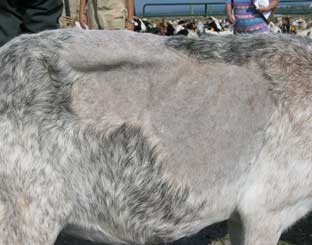 Sternal fat can be easily grasped between thumb and  fingers and moved from side to side.
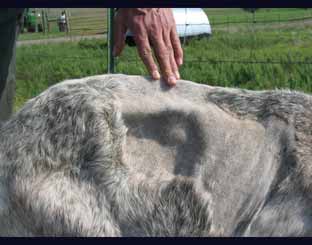 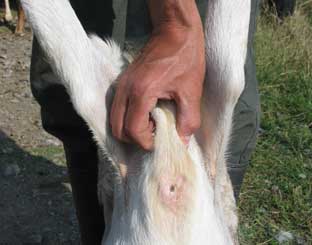 www2.luresext.edu/goats/research/BCS_factsheet.pdf
BCS 2 Description
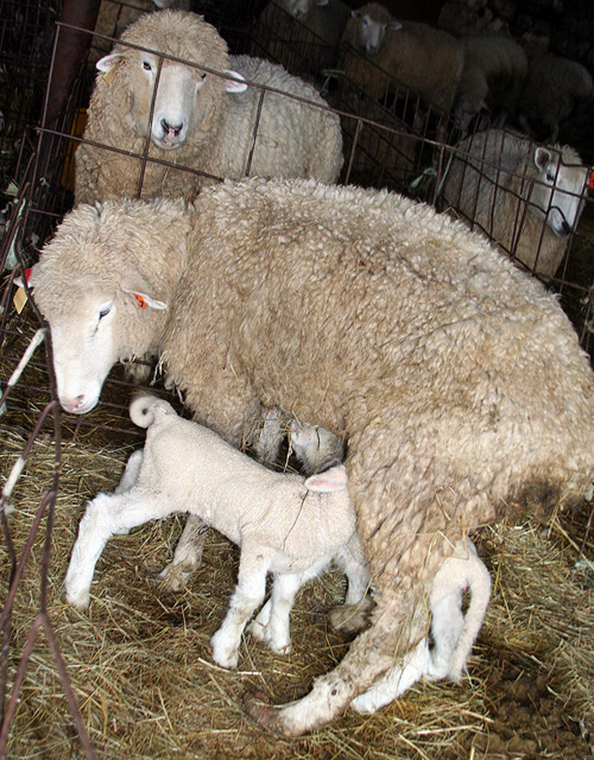 Backbone is visible; some ribs can be seen/all can be felt and fingers can still go between ribs 
Can grasp backbone  between the thumb and forefinger and still grasp side of backbone but points on the side are harder to see; can feel some muscle, but still a depression over the loin (between top/side of backbone)
Photo: Susan Schoenian, Baalands Farm
BCS 2
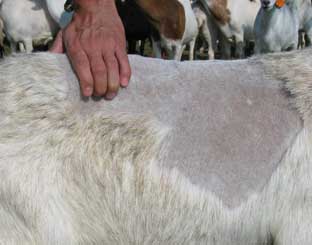 Sternal fat is wider and thicker but can still be grasped and lifted by the thumb and forefinger. The fat layer can still be moved slightly  from side to side.
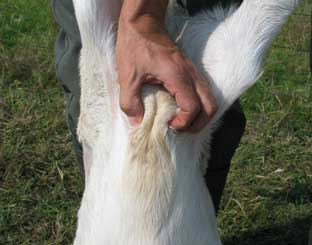 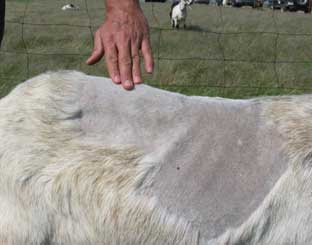 www2.luresext.edu/goats/research/BCS_factsheet.pdf
BCS 3
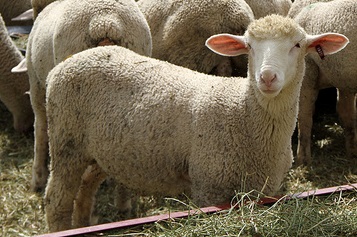 Backbone not sticking up but can feel a slight dip between points; can barely see ribs and have even layer of fat over then; space between the ribs felt with pressure
Side of backbone not easily grasped; smooth over the loin from the top to side of backbone; can barely see the outline of the side of the backbone
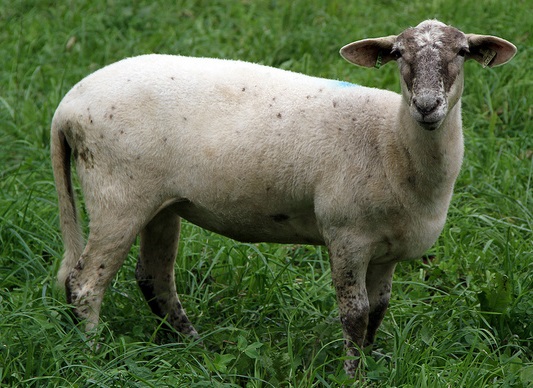 Photos: Susan Schoenian, Baalands Farm
BCS 3
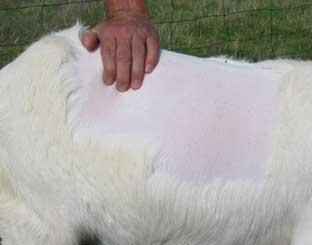 Sternal fat is wide and thick.  It can still be grasped but has very  little movement.
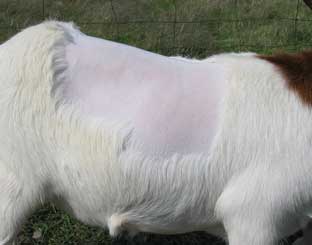 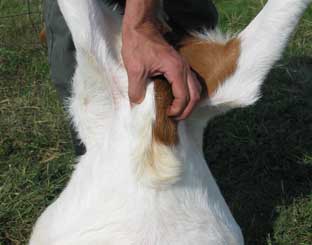 www2.luresext.edu/goats/research/BCS_factsheet.pdf
BCS 4
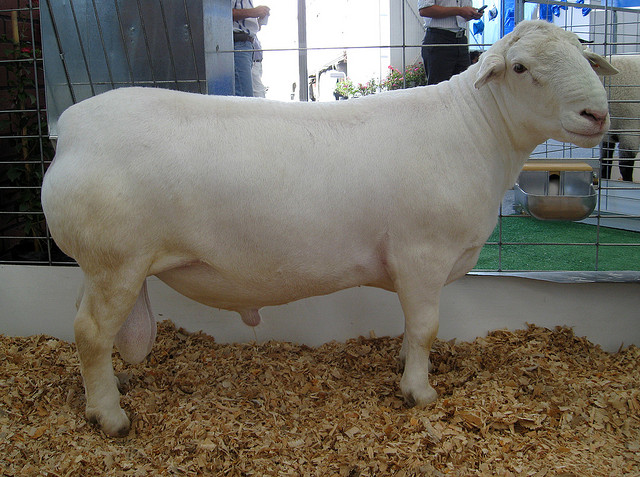 Backbone and ribs cannot be seen; cannot grasp the top of the backbone due to muscle and fat; loin is rounded; smooth sided 
Cannot see outline of the side of the backbone; points of the side are smooth and rounded – not individual points felt; muscle and fat thick over loin
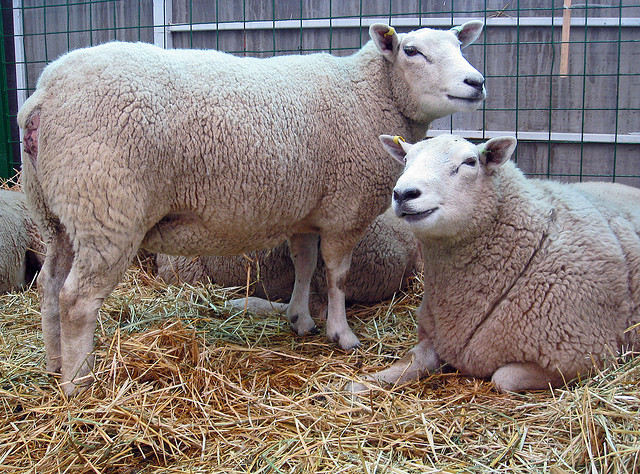 Photos: Susan Schoenian, Baalands Farm
BCS 4
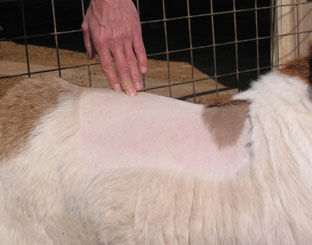 Sternal fat is difficult to grasp because of its width and depth. It cannot be moved  from side to side.
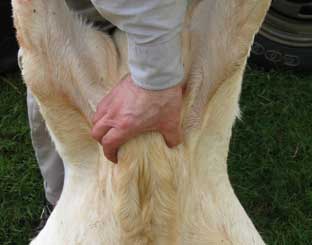 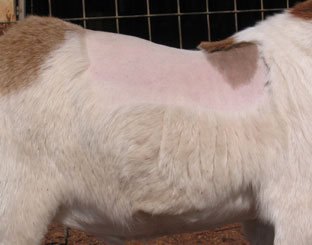 www2.luresext.edu/goats/research/BCS_factsheet.pdf
BCS 5
Backbone is buried in fat so cannot feel; ribs not visible or felt and covered with excessive fat

Thick muscle and fat over the loin, making a bulge so that there is a dip over the backbone; side of backbone cannot be found and is impossible to grasp
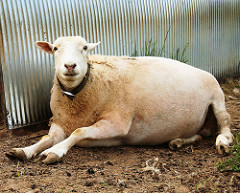 Photo: Susan Shoenian, Baalands Farm
BCS 5
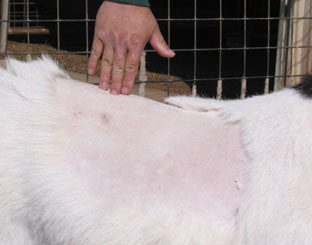 The sternal fat now extends and covers the sternum and cannot be grasped.
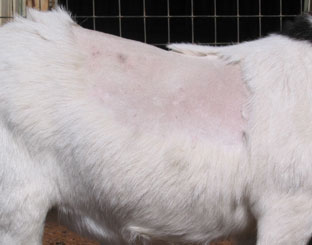 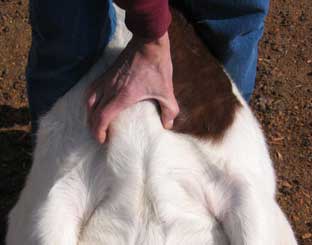 www2.luresext.edu/goats/research/BCS_factsheet.pdf
Goat Body Condition Scoring Review
Note: Goats fatten faster inside than outside where they are being scored, so some people feel that an extra half a score could be added; if dairy, some feel half to one score could be added (half for dairy sheep, one for dairy goats). Example: BCS 3 for a sheep may be a 3.5 for a goat or dairy sheep or a 4 for a dairy goat.
References and Additional Resources
Langston University: 
www2.luresext.edu/goats/research/BCS_factsheet.pdf
www2.luresext.edu/goats/research/bcshowto.html
University of Arkansas Pine Bluff:
www.uaex.edu/publications/pdf/FSA-9610.pdf
eXtension.org:
www.extension.org/pages/19530/goat-body-condition-score#.VexiOBFVikp
BCS video (sheep): www.agric.wa.gov.au/management-reproduction/condition-scoring-sheep
Sheep 101:
www.sheep101.info/201/feedingewes.html
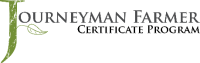 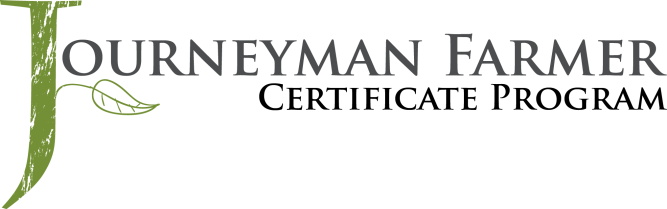 This material is based upon work that is supported by the National Institute of Food and Agriculture, U.S. Department of Agriculture, under award number 2015-70017-22861.
Beginning Farmer and Rancher 
Development Program
Developing the Next Generation
 of Sustainable Farmers in Georgia Grant
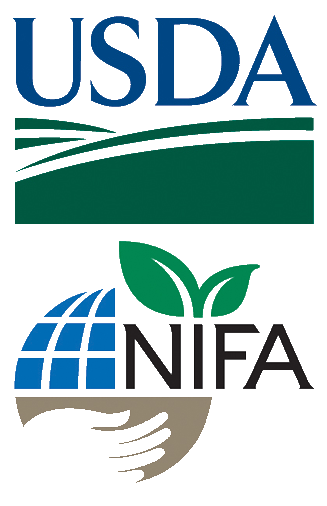 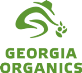 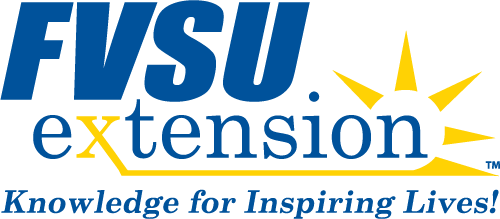 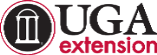